Computationally bindingquantum commitments
Dominique Unruh
University of Tartu
v2
Scope of this talk:  Commitments
Hiding and binding
	Hiding seems well understood
Statistically vs. computationally binding
	Weaker assms, everlasting security
Interactive vs. non-interactive
	For now
Secure against quantum attacks
Classical protocols
Computationally binding commitments
Classical definitions
S
R
Commit:
Open:
Computationally binding commitments
Classical-style binding: no good
Adv
Computationally binding commitments
New definitions needed
Classical def of computationally binding:
Not useful for post-quantum crypto


Collision-resistance
Weaker than expected
Stronger def? (NIST post-quantum competition?)
Our proposal:“Collapse-binding” commitments
Our proposal:“Collapsing” hash functions
Computationally binding commitments
Existing defs (binding)
Various prior def’s
Brassard, Crépeau, Damgård, Dumais, Fehr, Jozsa, Langlois, Lunemann, Mayers, Salvail, Schaffner

Various problems:
Need trapdoors (or even UC)
Rewinding proofs difficult
No parallel composition
Do not imply knowledge of message
Computationally binding commitments
Collapse-binding commitments
measure
A
A
A
A
or
Computationally binding commitments
Why this def?
Intuition:
Adversary cannot produceseveral openings in superposition
If he could, he’d notice measurement
Formally: 
Weaker than “non-existence of two openings” (perfect)
Stronger than “hard to find two openings” (class.-style)
kind of…
measure
A
A
A
A
or
Computationally binding commitments
Properties
✔
✔
✔
✔
✔
Computationally binding commitments
Collapsing hash functions
measure
A
A
A
A
or
Computationally binding commitments
Collapsing hash functions (ctd.)
Simple “collapse-binding” commitments
Statistically hiding
Using collapsing hashes in existing constructions
Drop in replacement for “collision-resistance”?

Random oracle is collapsing hash

Suggestion: “Collapsing” required property for hashes
e.g., NIST post-quantum crypto competition
Computationally binding commitments
Open questions
Collapse-binding com’s based on OWFs?
Implications between defs?
(partially done)
Are SHA-2, SHA-3, … collapsing?
(partially done)
Protocols using collapse-binding com’s
Computationally binding commitments
I thank for yourattention
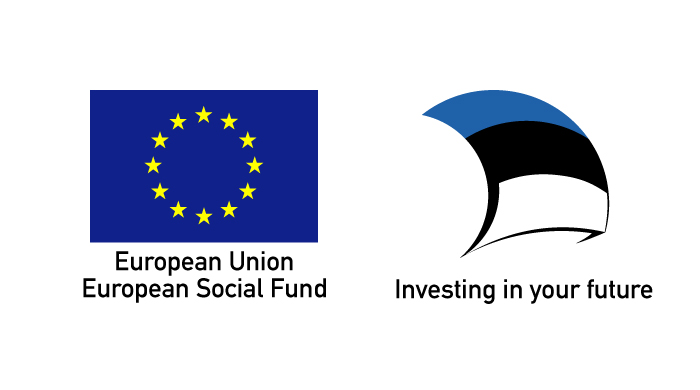 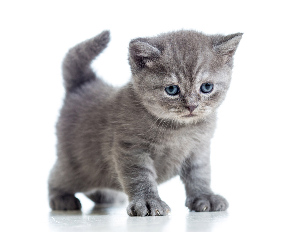 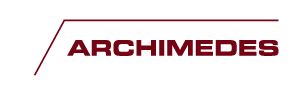 This research was supported by European Social Fund’s Doctoral Studies and Internationalisation Programme DoRa
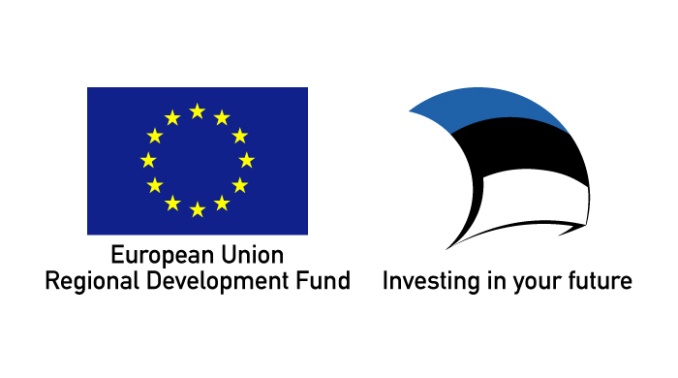 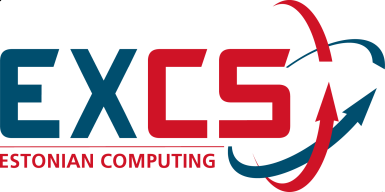 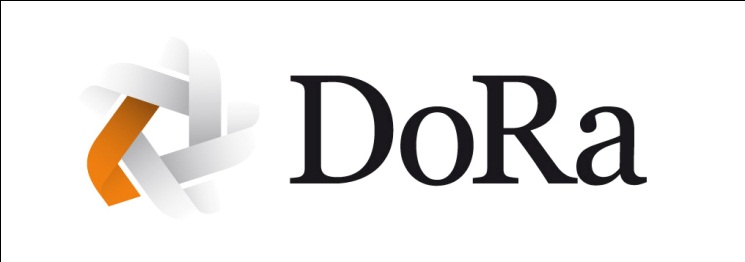